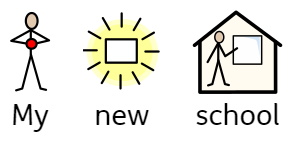 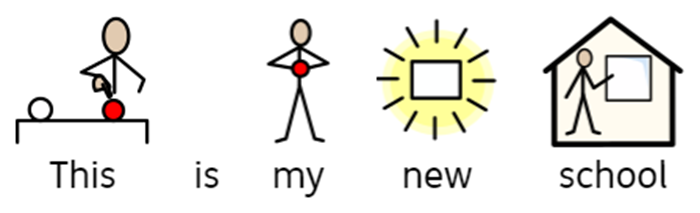 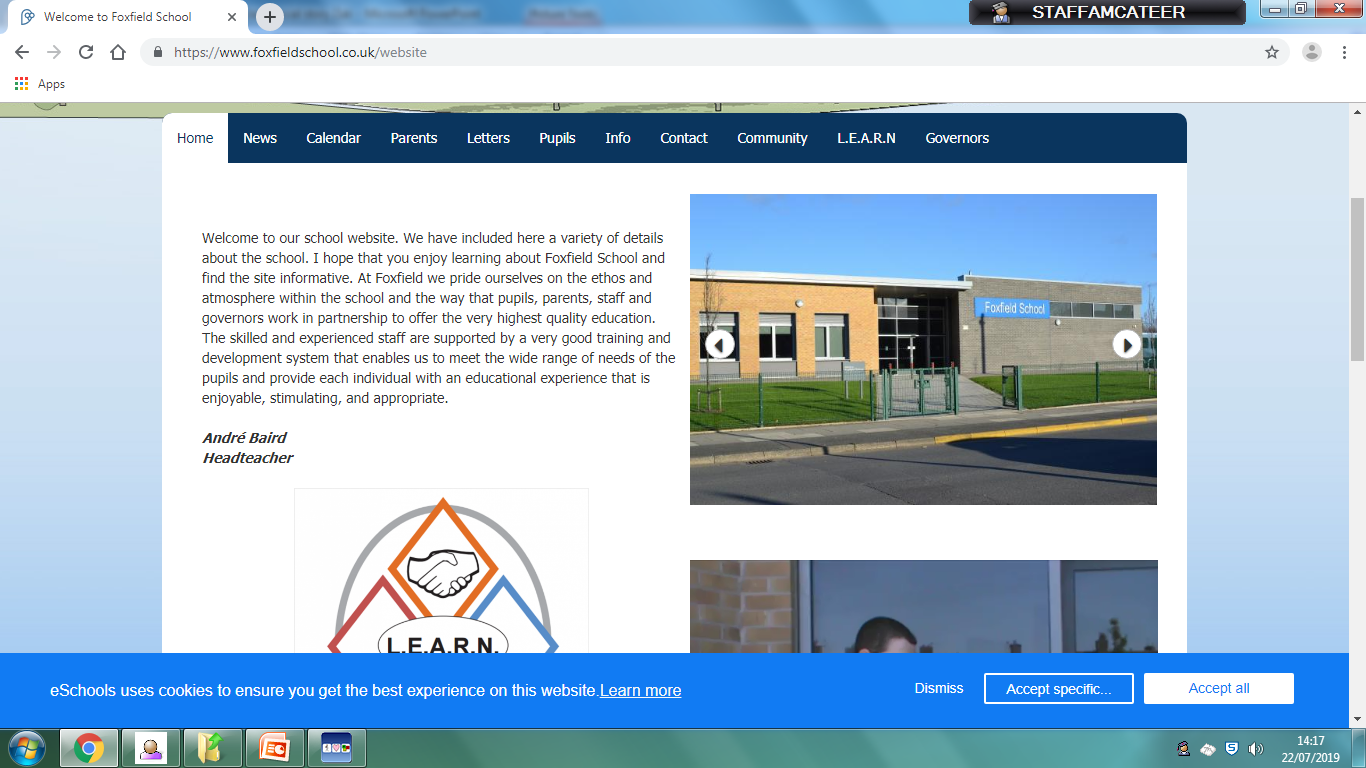 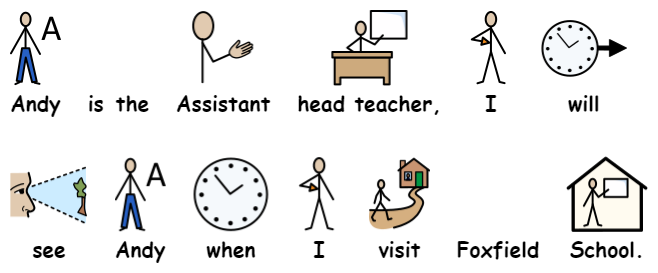 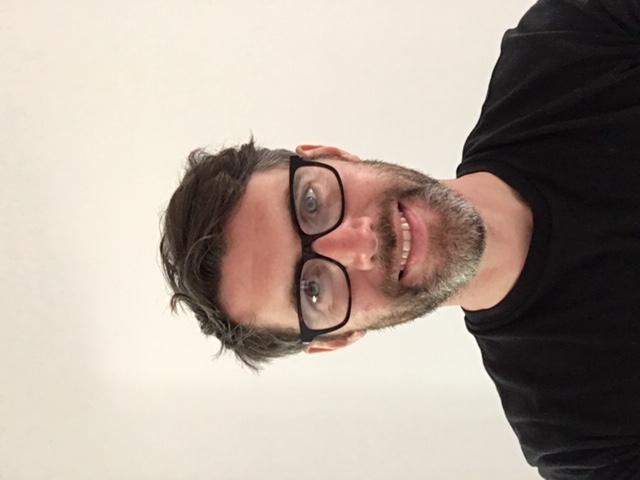 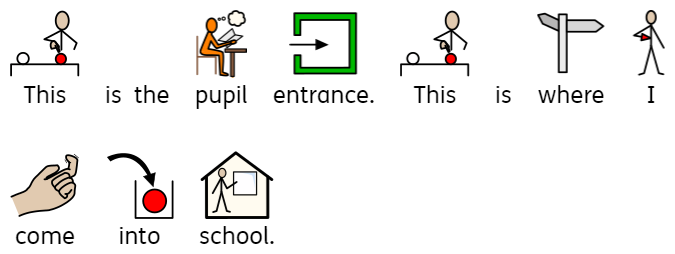 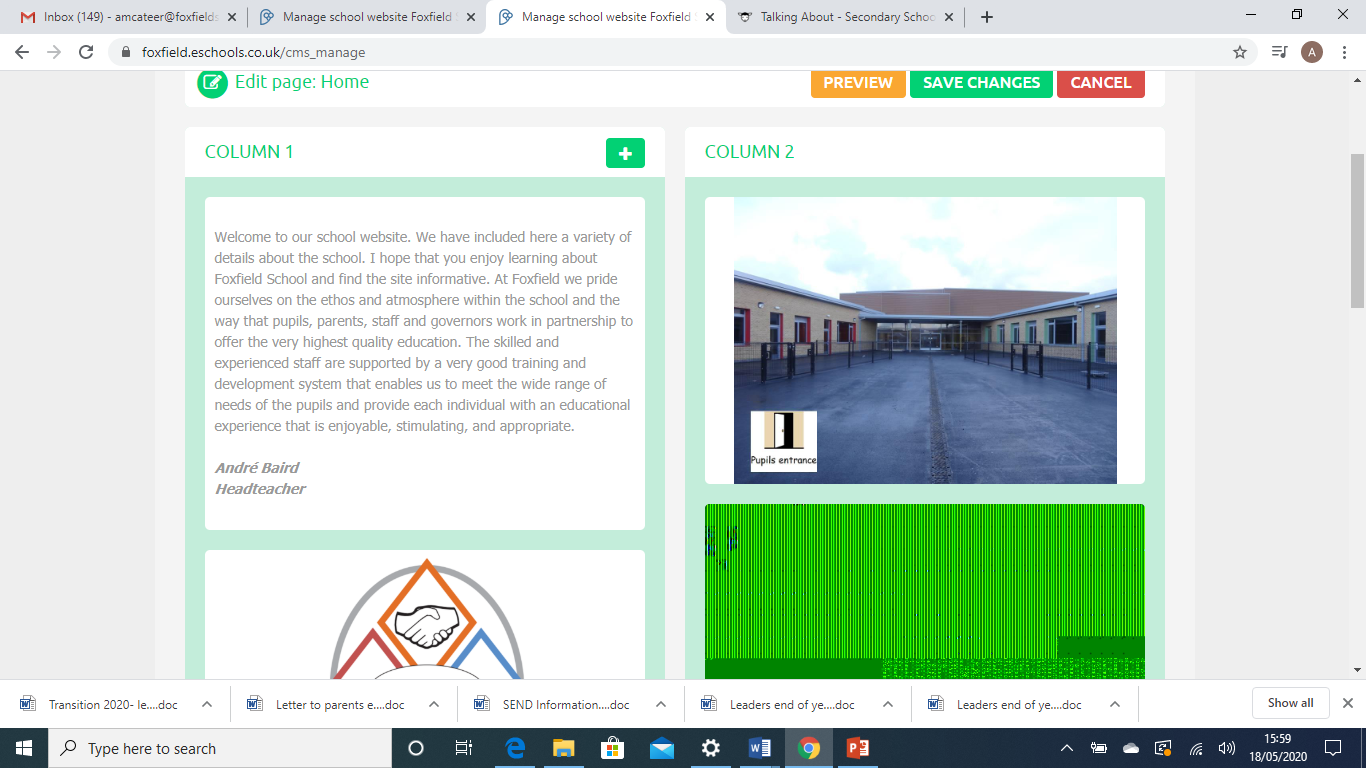 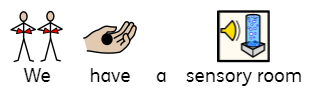 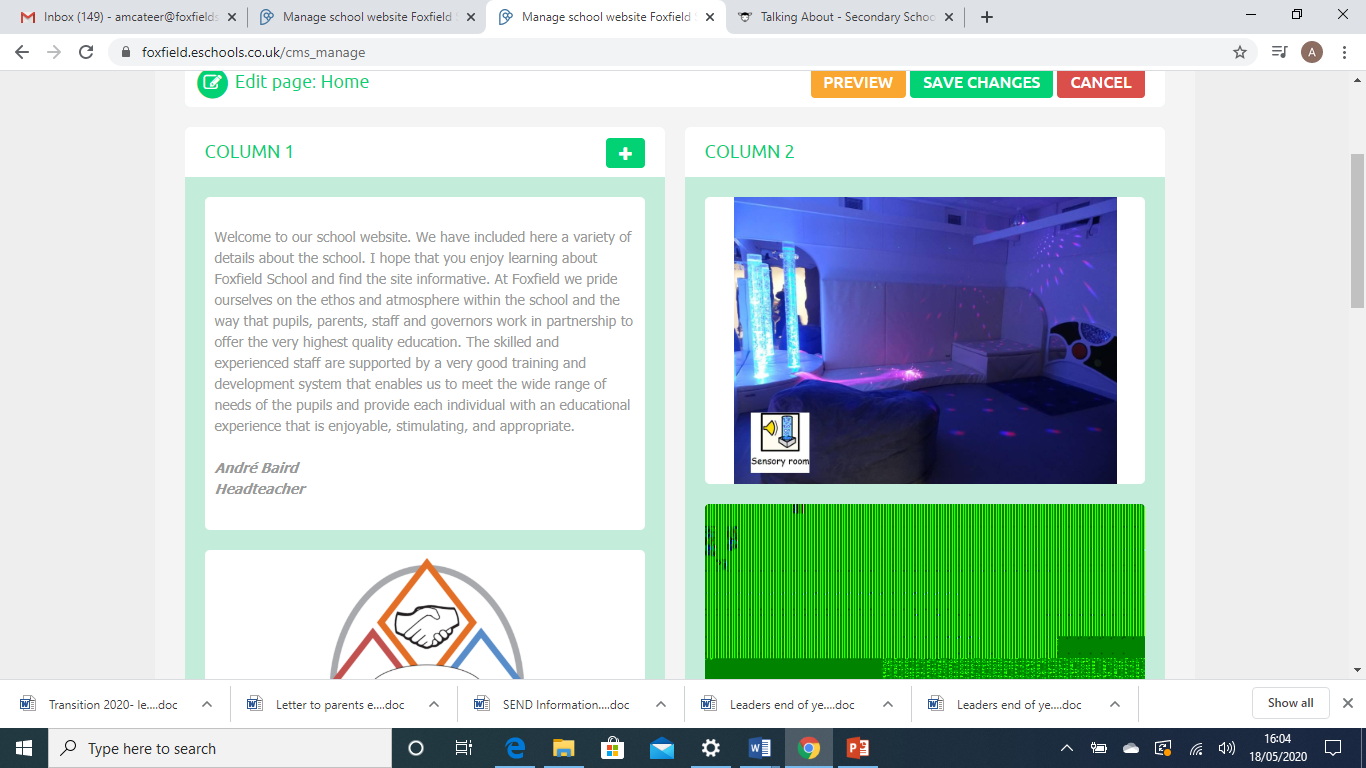 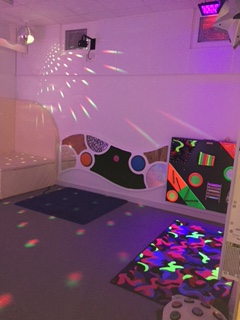 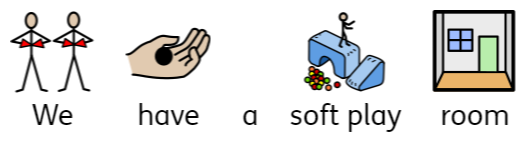 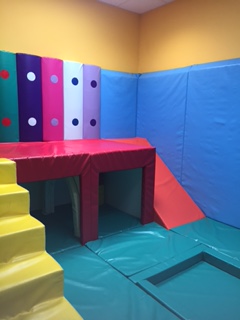 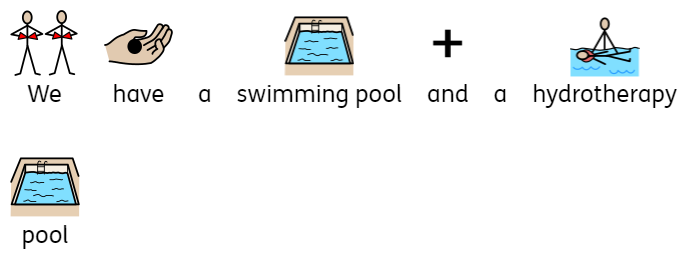 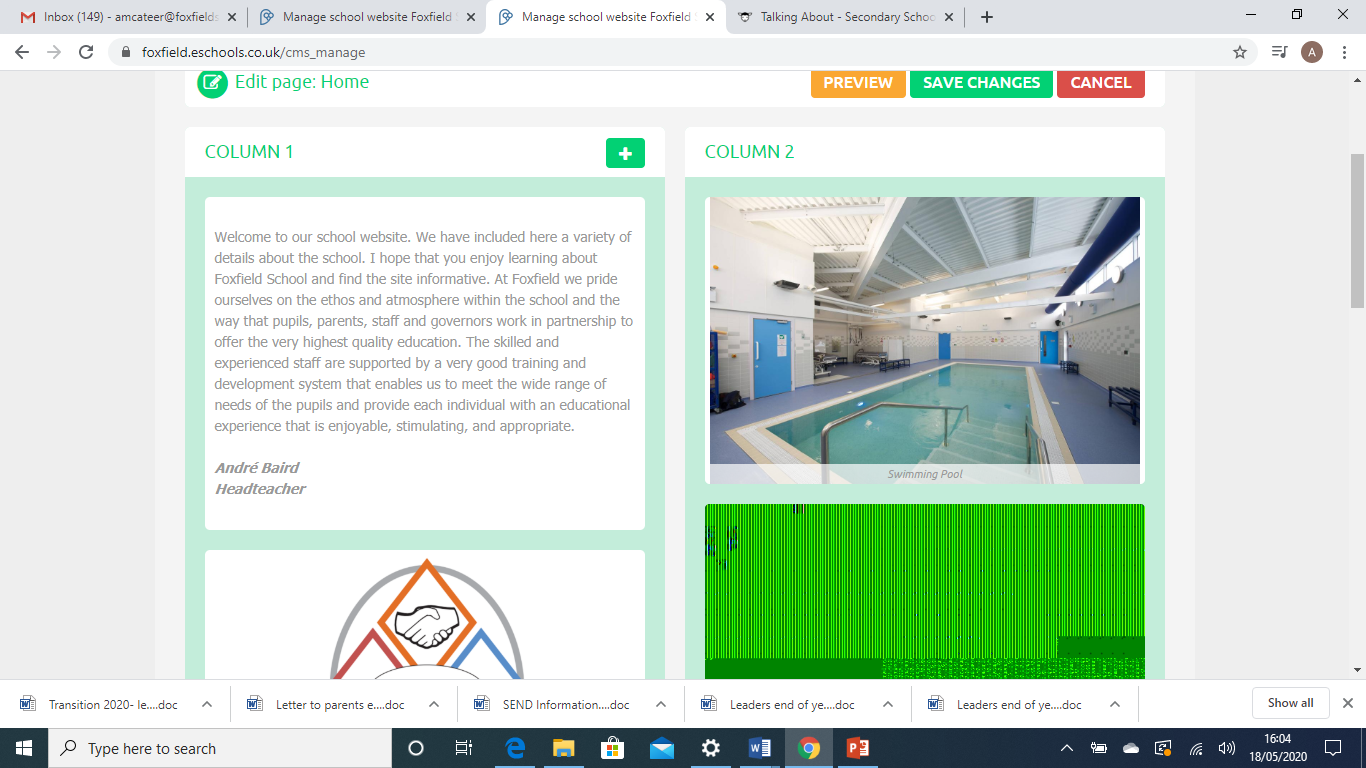 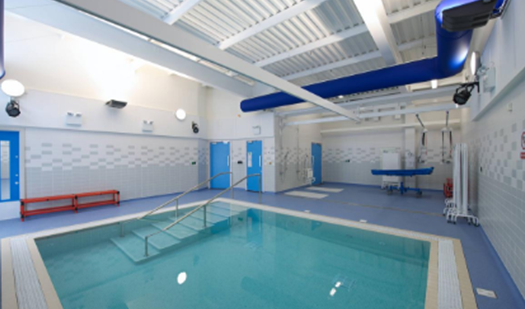 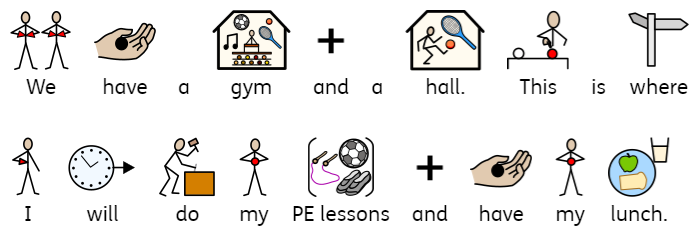 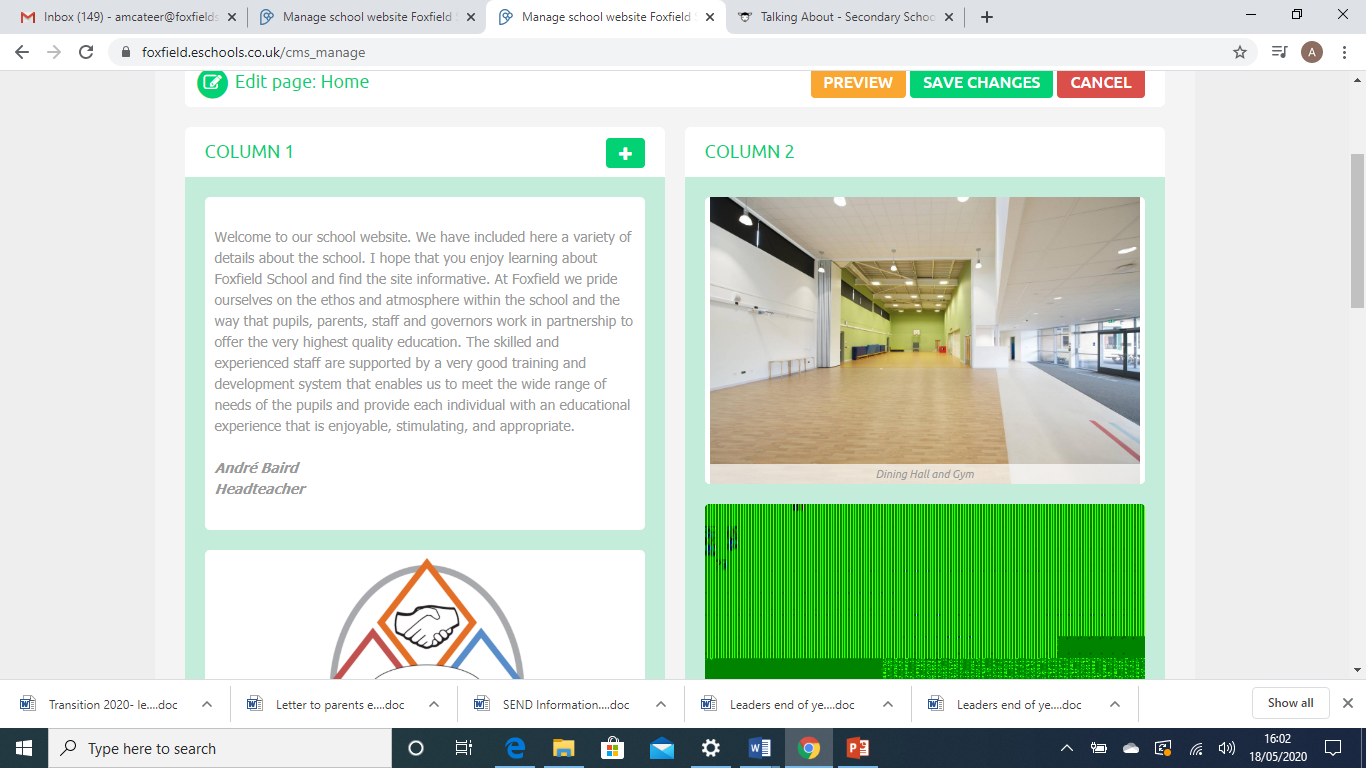 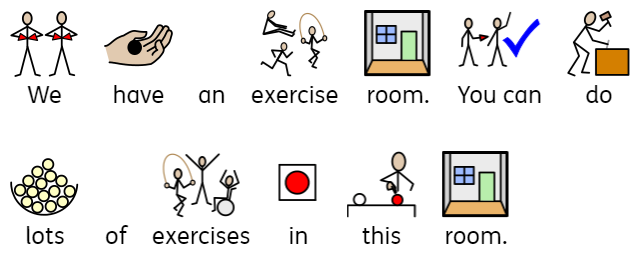 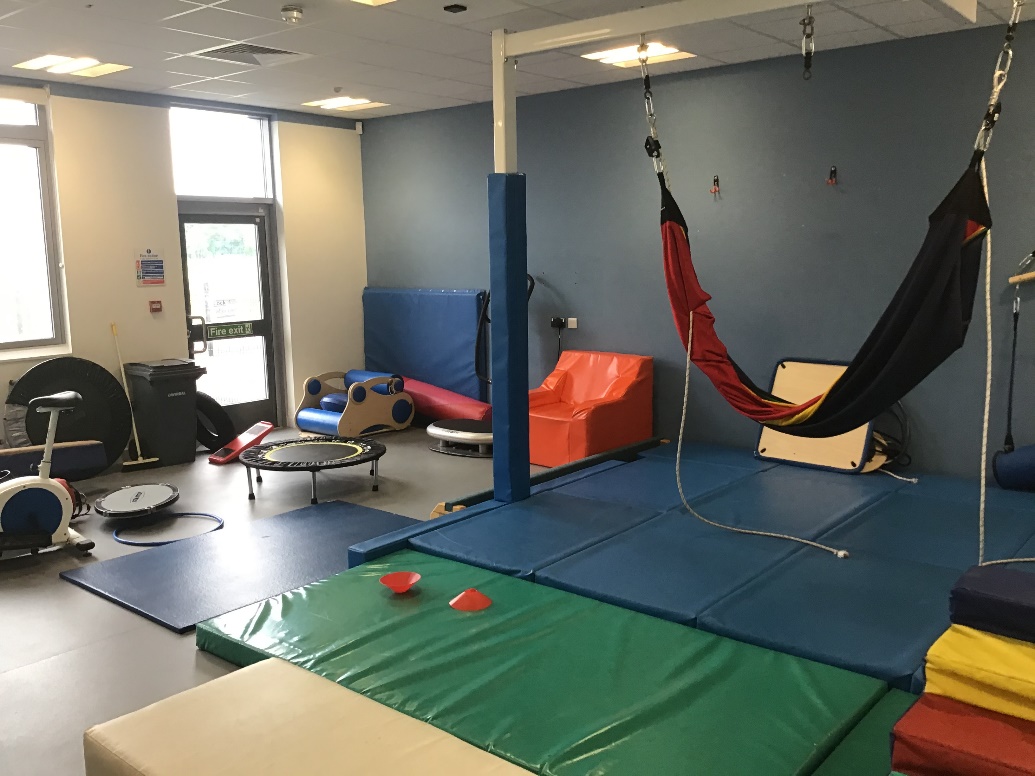 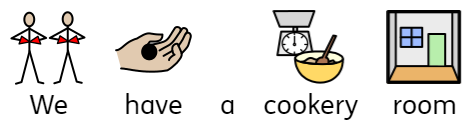 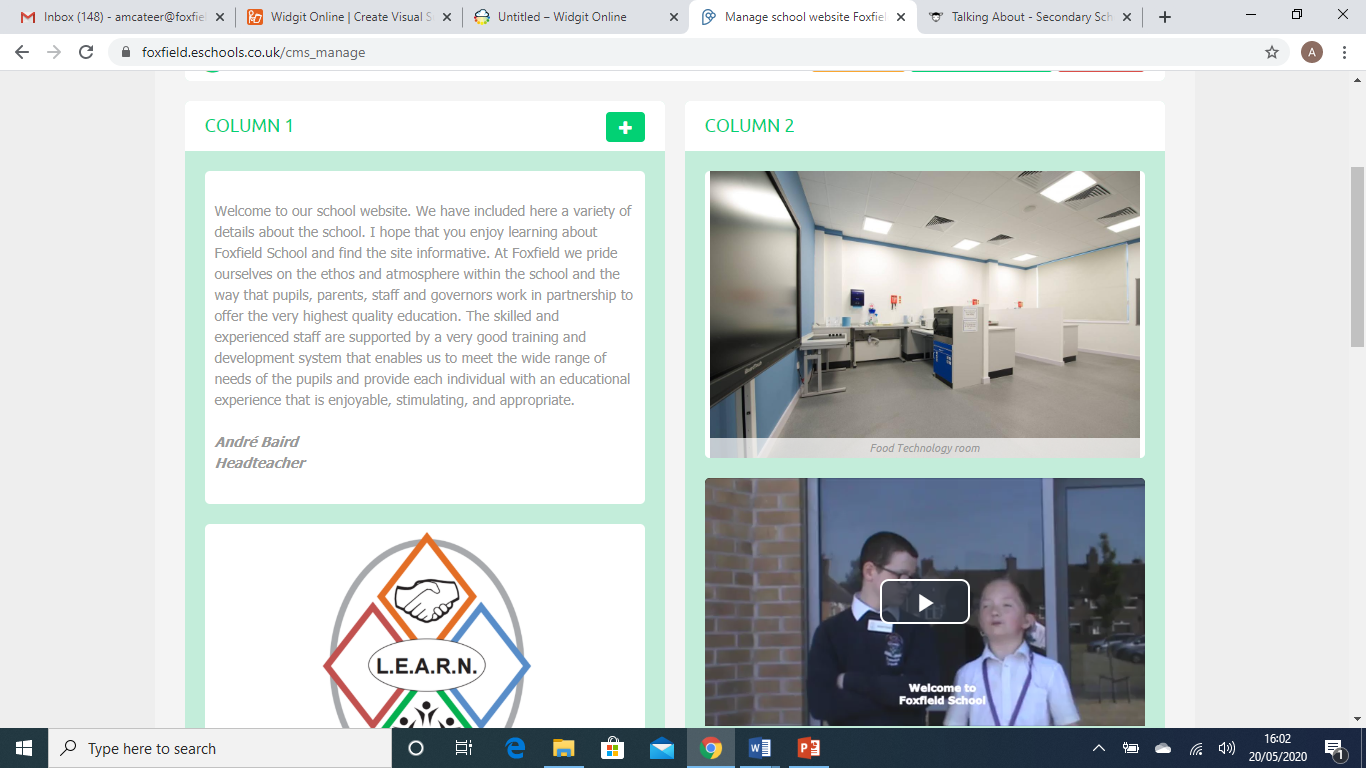 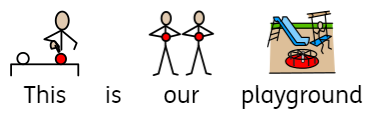 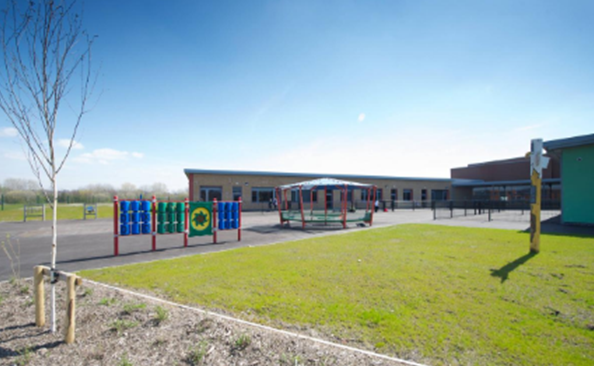 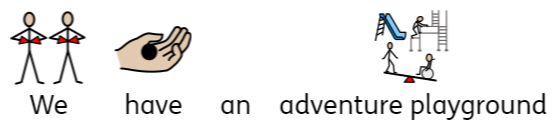 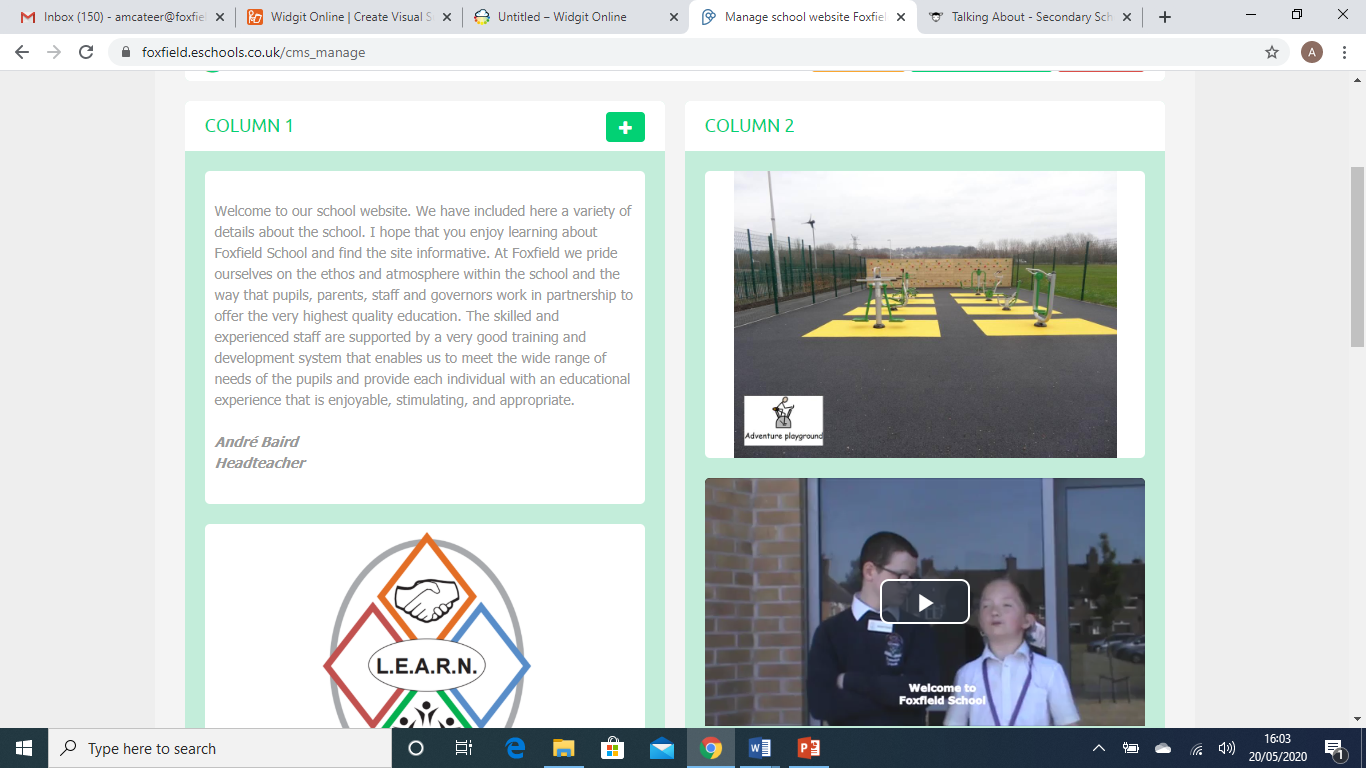 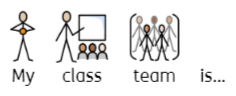 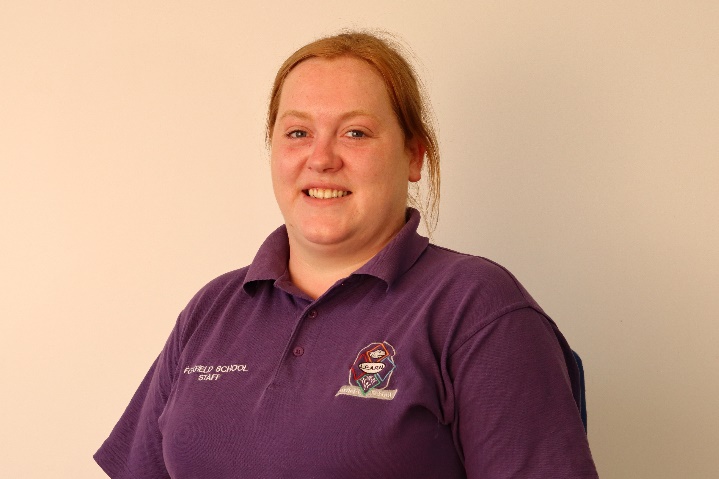 Rachel (Teacher)
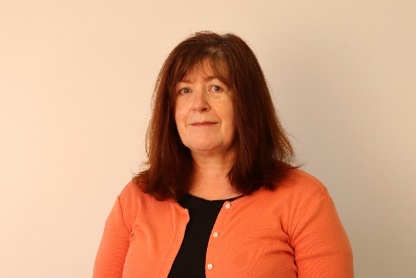 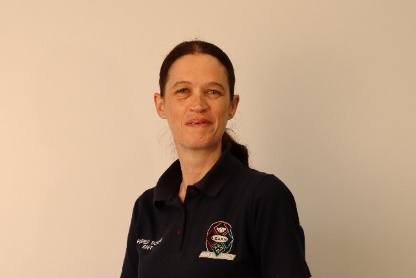 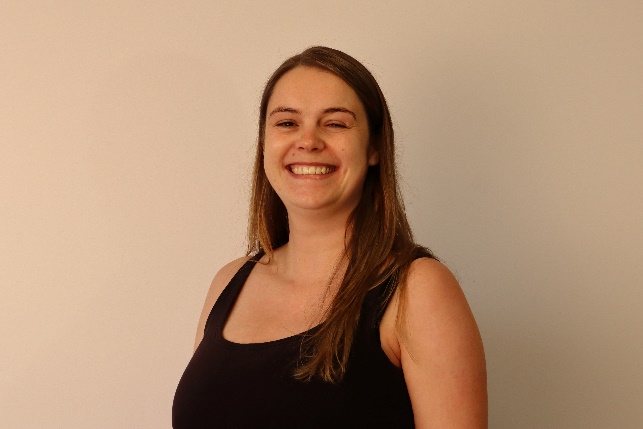 Linda (TA)
Stacey (TA)
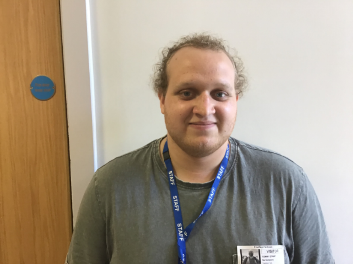 Alex (TA3)
Tommy (TA)
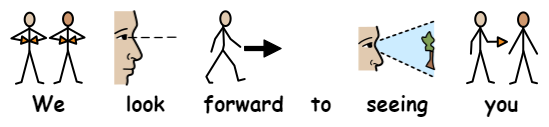